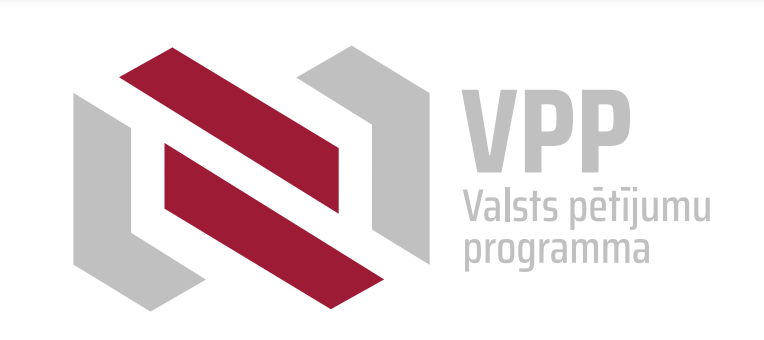 Valsts pētījumu programma “Izglītība” 4 konkursa kārta
projektu pieteikumu atklāts konkurss 


2025.gada 27. maijs
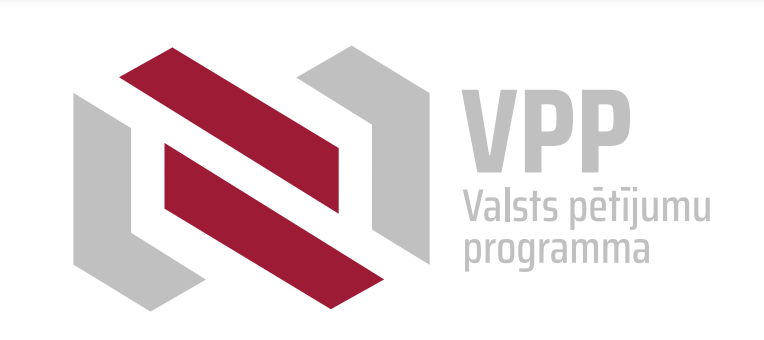 Atbalstāmās darbības
MK noteikumu 11. punkts
04.09.2028. Ministru kabineta noteikumi N.560 «Valsts pētījumu programmu projektu īstenošanas kārtība» (MK noteikumi)
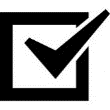 Pētniecības organizācija īsteno ar saimniecisku darbību nesaistītu projektu
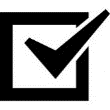 Darbība, kurai nav saimnieciska rakstura:
Neatkarīga pētniecība un izstrāde
Pētniecības rezultātu izplatīšana
Zināšanu un tehnoloģiju pārneses darbības
Pasākumi sabiedrības iesaistīšanai un informēšanai par projekta mērķiem, norisi un rezultātiem
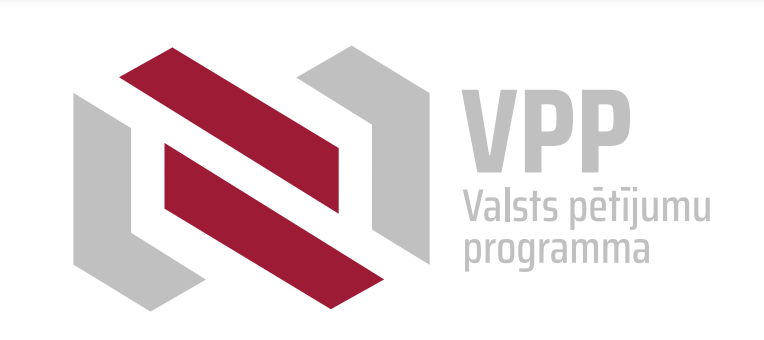 Finansējums
Kopējais valsts budžeta finansējums ir 891 570  euro
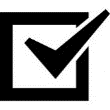 Konkursa ietvaros plānots finansēt 2 projektus
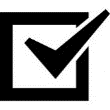 kur katram no projektiem apakšuzdevumu izpildei noteikts maksimālais finansējums 445 785 euro
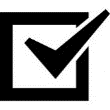 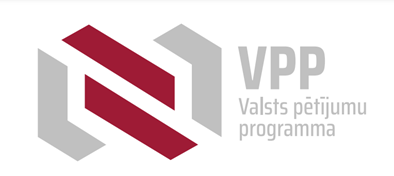 Budžets 
Nolikuma 5. punkts
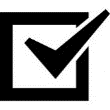 Budžets 16 mēnešiem
[Speaker Notes: Atbalstāmo darbību īstenošanai
Šajā programma Projekts īstenojams 16 mēnešu laikā, attiecīgi Projekta pieteikumā budžets dalāms pa finanšu pārskatu iesniegšanas gadiem, ņemot vērā, ka  finansējums plānojams šajā gadā 4 mēneši.]
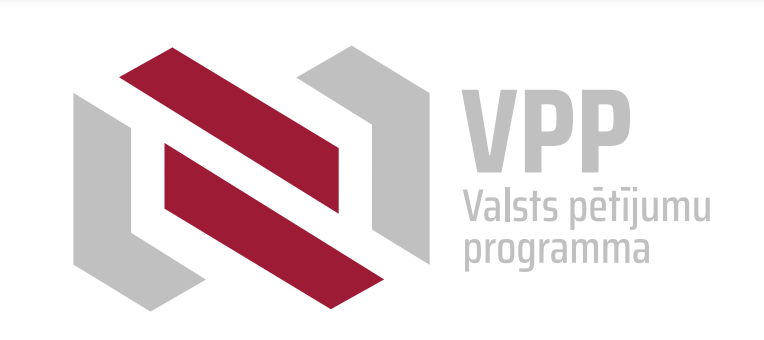 Finansējums 
MK noteikumu 14.2.punkts un nolikuma
27.punkts
Projekta ietvaros plāno šādus izmaksu veidus:
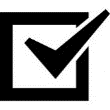 Tiešās attiecināmās izmaksas
Netiešās attiecināmās izmaksas līdz 15% no  MK noteikumu 14.1.1. un 14.1.2. apakšpunktā minēto tiešo attiecināmo izmaksu kopsummas (projekta īstenošanā iesaistītās zinātniskās grupas atlīdzība un darba devēja sociālās apdrošināšanas obligātās iemaksas par projekta īstenošanā iesaistīto zinātnisko grupu;)
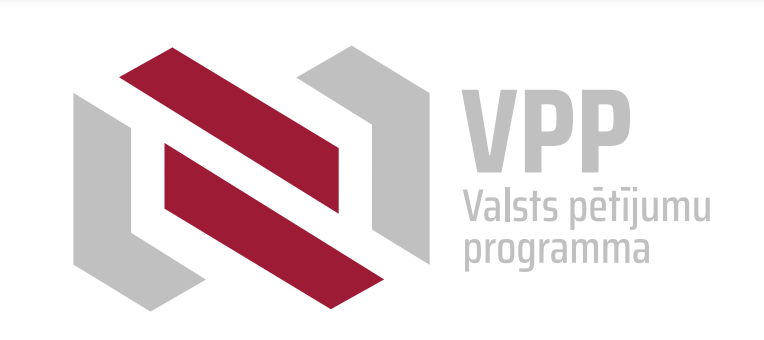 Finansējums
MK noteikumu 14. punkts
Projekta budžeta finansēšanas klasifikācijas kodi (EKK):
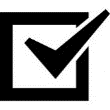 EKK 1000 - Atlīdzība
EKK 2100 - Komandējumi
EKK 5000 – Amortizācijas izmaksas
EKK 2300 - Inventāra, instrumentu un materiālu izmaksas
EKK 2200 – Pakalpojumi
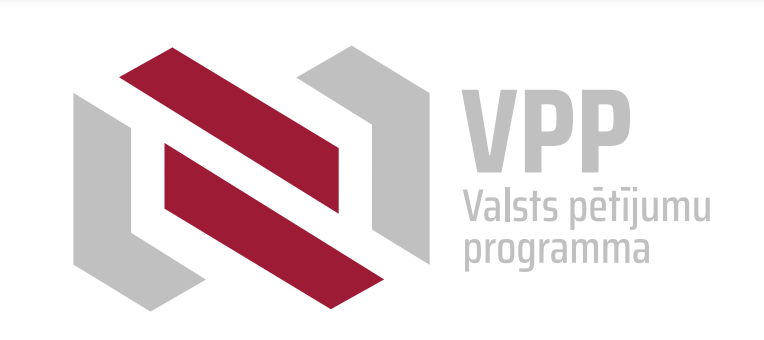 FinansējumsLīguma par valsts pētījumu programmas“Izglītība” projekta īstenošanu 2.9.punkts
Nepieciešamības gadījumā pieļaujamas izmaiņas atsevišķā EKK līdz 30% (ieskaitot)
Padome jāinformē 1 mēnesi pirms Finanšu pārskata iesniegšanas
Jāiesniedz pamatojums Padomei (Līguma 8.pielikums)
Finansējuma sadalījuma izmaiņas norāda Finanšu pārskatā
Izmaiņas virs 30% nav atbalstāmas
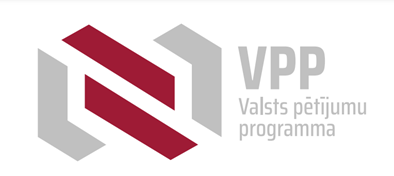 m
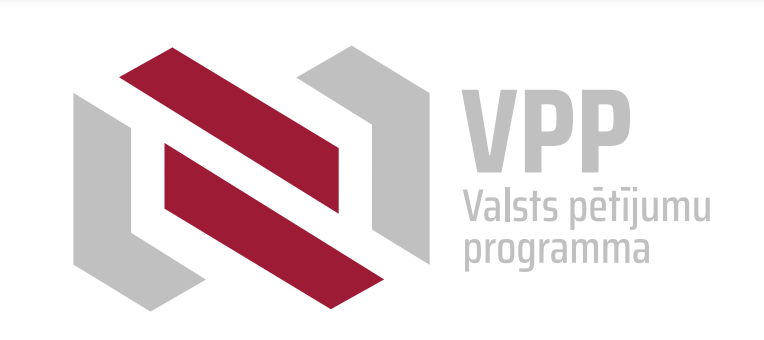 Finansējums
Pirmais avansa maksājums līdz  30% no Finansējuma (10 darba dienu laikā no Līguma spēkā stāšanās dienas)
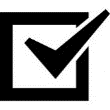 Pārējie maksājumi saskaņā ar finansēšanas plānu
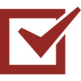 Noslēguma maksājums - nepārsniedz 10% no Finansējuma
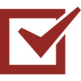 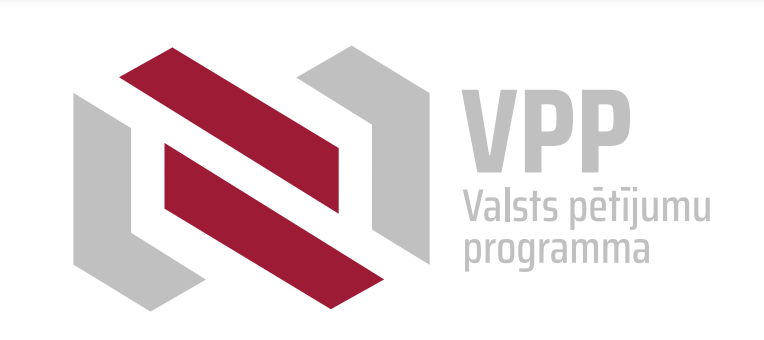 Finansējums
Līguma 2. pielikums
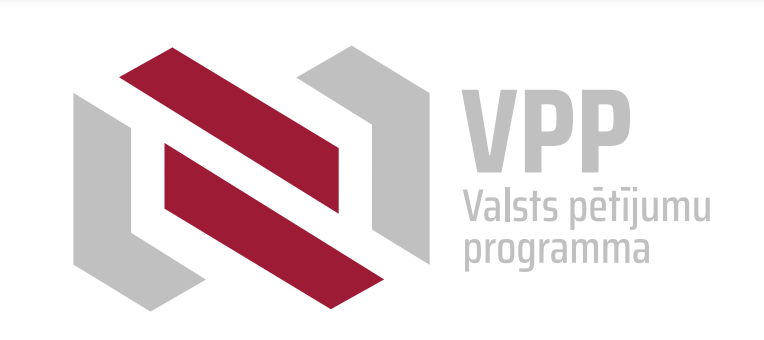 Finansējuma jautājumi
Nolikuma 21.-24.punkts - PLE
Visu studējošo kopējā slodze projekta īstenošanas laikā ir vismaz 1.6 PLE*
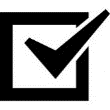 Katrs studējošais  ir nodarbināts projektā vismaz 0,25 PLE projekta īstenošanas laikā
Gadījumā, ja PLE nav izpildīts, jāatmaksā Finansējuma daļa pēc Līgumā noteiktas formulas (līguma 2.16.punkts)
*PLE – slodze pilna darba laika ekvivalenta izteiksmē
[Speaker Notes: Ineta jau pastāstīja par PLE apmēra nosacījumiem šajā projektā.

Projekta īstenotājam Padomei 1 mēneša laikā no Projekta īstenošanas termiņa beigām iesniedz Līguma 14. pielikumu “Zinātniskās grupas saraksts”, pievienojot informāciju par visu Projektā faktiski nodarbināto zinātniskās grupas locekļu nostrādāto stundu skaitu katrā Projekta īstenošanas mēnesī. 

+Attiecīgi nosacījumu par PLE izpildi var attiecināt arī uz laiku, kas pēc Līgumā noteiktās slodzes , ietver ikgadējos atvaļinājumus, atbilstoši projektā nostrādātajam laikam, A un B slimības lapas, asins donoru brīvdienas, kā arī papildatvaļinājumus par bērniem.

Ja PLE apmērs nav sasniegts, kas ir Konkursa nolikuma noteikuma neizpildes fakts. - Padome pieprasa Projekta īstenotājam atmaksāt Finansējuma daļu par augstskolās studējošo un zinātnes doktora grāda pretendentu par slodzes minimuma  1,6 PLE nesasniegšanu, 
Minēto neizpildes faktu un atmaksu Padome var iekļaut Pieņemšanas un nodošanas aktā, norādot atmaksas kārtību un termiņu,]
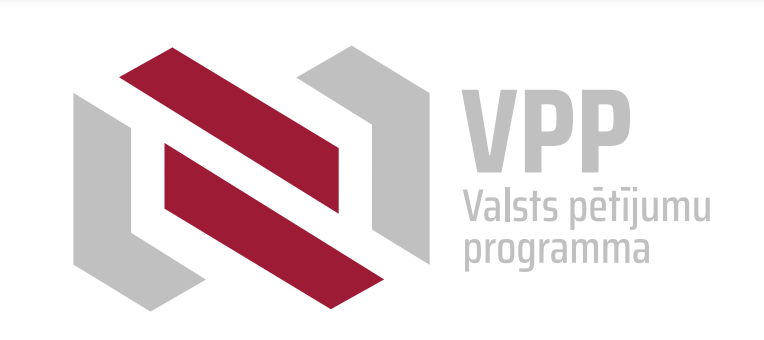 Finansējuma jautājumi
Piemērs par PLE aprēķinu
Līguma 14.pielikumā papildus ir piemērs par PLE aprēķinu studējošiem
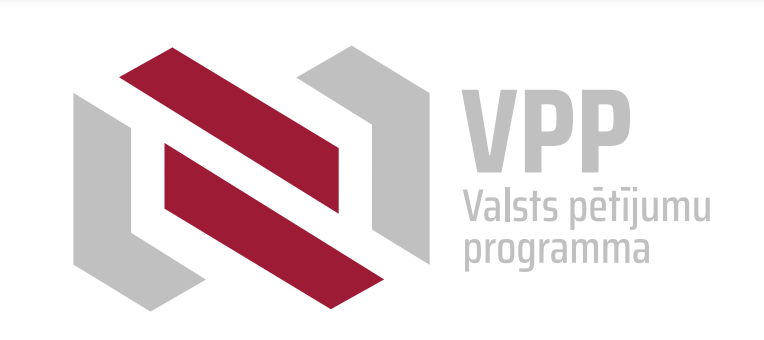 Līguma par projektaīstenošanu izpilde
Indikatori - Projekta pieteikuma A daļa 4.nodaļa «Projekta rezultāti»
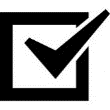 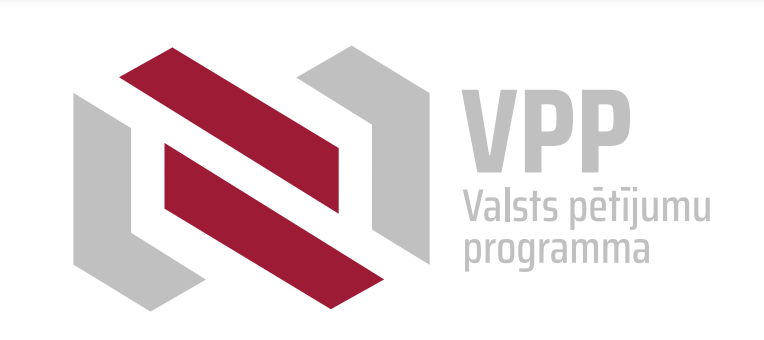 Līguma par projektaīstenošanu izpilde
Projekta īstenotājs 2 (divu) kalendāro nedēļu laikā no Līguma spēkā stāšanās dienas iesniedz Padomei:

Līguma 4. pielikumu “Projekta rezultātu vērtības aprēķins procentos no projekta kopējām izmaksām”, kas izstrādāts atbilstoši Projekta pieteikuma A daļas 4. nodaļai “Projekta rezultāti”;
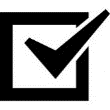 [Speaker Notes: Projekta īstenotājs 2 (divu) kalendāro nedēļu laikā no Līguma spēkā stāšanās dienas iesniedz Padomei:

 Līguma 4. pielikumu “Projekta rezultātu vērtības aprēķins procentos no projekta kopējām izmaksām”, kas izstrādāts atbilstoši Projekta pieteikuma A daļas 4. nodaļai “Projekta rezultāti”

Šis Līguma pielikums ir saistošs gadījumiem, ja Padome pieprasa Projekta īstenotājam daļēji vai pilnībā atmaksāt Finansējumu šādos gadījumos:
Ja projekta noslēguma zinātniskā pārskata ekspertīzes konsolidētais vērtējums ir "Projekta mērķis nav sasniegts", vai projekta rezultāti un saturiskie pārskati par projekta rezultātiem neatbilst projekta līguma noteikumiem, komisija pieņem lēmumu par šo projekta izbeigšanu un  nepamatoti izlietotā projekta īstenošanai piešķirtā finansējuma atgūšanu;
nepilda projekta līgumā noteiktās saistības, 
ja tās ir prettiesiska rakstura neatbilstības,
3.  Ja konstatē, ka ar saimniecisko darbību nesaistīts projekts vairs neatbilst šo noteikumu nosacījumiem, (projektu īsteno pētniecības organizācija; veicot atbalstāmās darbības, kurām nav saimnieciska rakstura;
kā arī gadījumā, ja Projektu izbeidz pirms tā īstenošanas pabeigšanas, pamatojoties uz Projekta īstenotāja lēmumu. 

Šādā gadījumā Padome sagatavo un Puses paraksta Pieņemšanas un nodošanas aktu, kurā norāda visa Finansējuma vai Finansējuma daļas atmaksas kārtību un termiņus.]
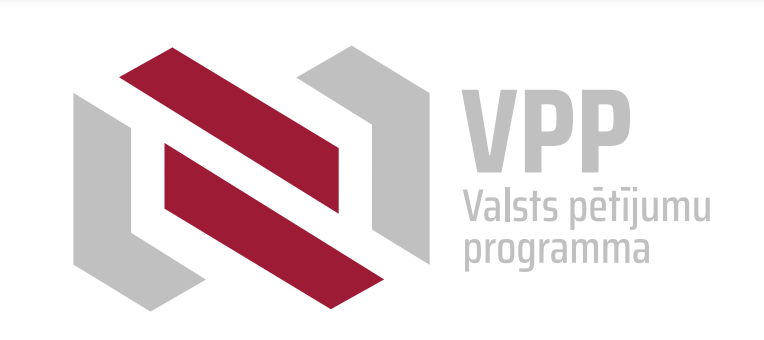 Līguma par projektaīstenošanu izpilde
Ja nav izpildīts kāds no indikatoriem, jāatmaksā Finansējuma daļa, kas atbilst attiecīgā indikatora vidējām izmaksām (Līguma 4 pielikums)
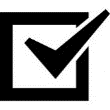 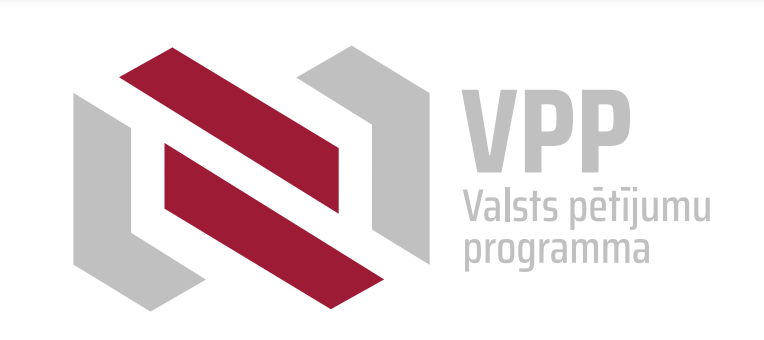 Līguma par projektuīstenošanu izpilde
Projekta iesniegumā plānoto mērķu/uzdevumu (goals/objectives) izpilde (cik no uzstādītajiem mērķiem un/vai uzdevumiem ir sasniegti)
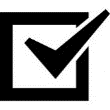 1.Ja Projekta iesniegumā mērķi un uzdevumi izteikti ar citu nosaukumu, Eksperti vērtē vienības, kas pēc būtības atbilst vārdiem “mērķis” un “uzdevums”;
2. Projekta pieteikumā plānoto darba paku izpilde (cik darba pakas no kopējā skaita ir izpildītas);
3.Projekta pieteikumā plānoto rezultātu atbilstība (cik no plānotajiem rezultātiem atbilst Projekta uzdevumam).
Padome aprēķina atmaksājamo Finansējuma daļu šādi:
ja Mērķa vērtējums procentuālā izteiksmē ir 60% līdz 65%, piemēro vienotu likmi 5 % apmērā;
ja Mērķa vērtējums procentuālā izteiksmē ir 50% līdz 59%, piemēro vienotu likmi 10 % apmērā;
ja Mērķa vērtējums procentuālā izteiksmē ir zem 50%, piemēro vienotu likmi 25 % apmērā.
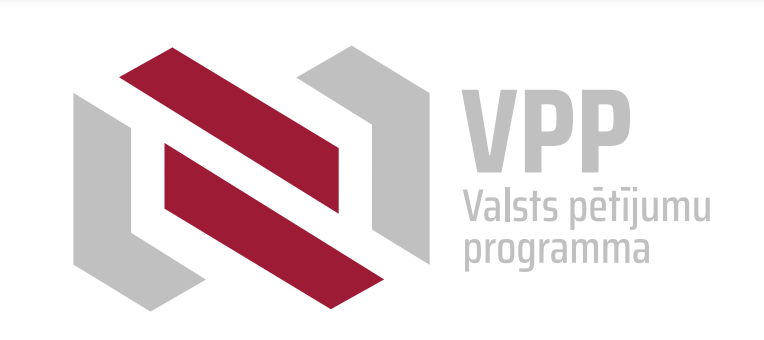 Līguma par projektuīstenošanu izpilde
Saturiskais pārskats – 1 mēneša laikā no Projekta īstenošanas 6., 11., 16. mēneša beigām

6 mēneši + 5 mēneši + 5 mēneši
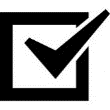 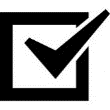 Finanšu pārskats – 1 mēneša laikā no saimnieciskā gada sākuma par iepriekšējo saimniecisko gadu (saimnieciskais gads sākas 1. janvārī un beidzas 31. decembrī)
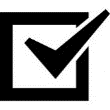 Projekta noslēguma zinātniskais pārskats – 1 mēneša laikā no Projekta īstenošanas termiņa beigām
Paldies!